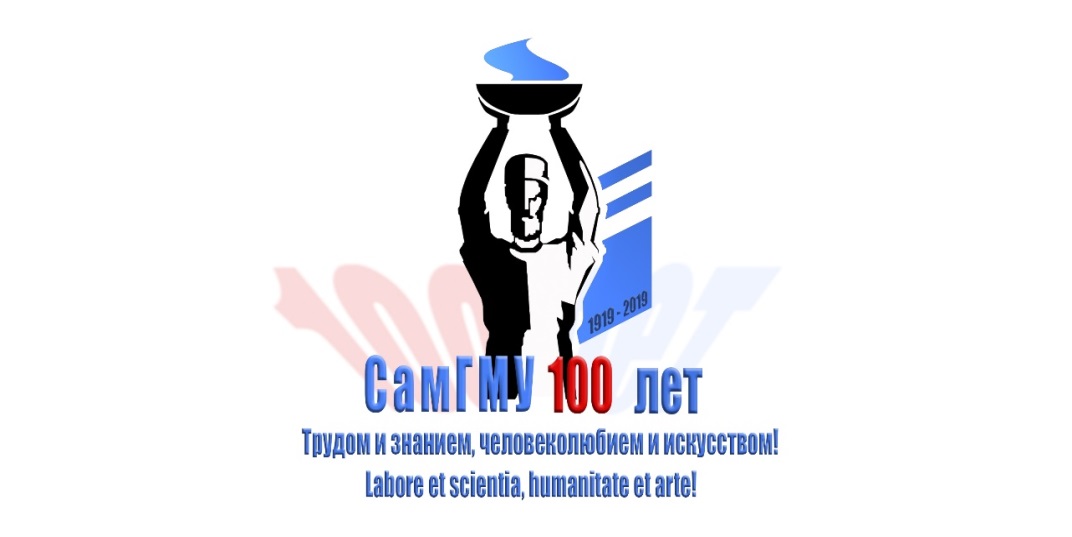 ОТЧЕТ ЗАВЕДУЮЩЕГО КАЕДРОЙ ... ПРОФЕССОРА .... О РАБОТЕ  КАФЕДРЫ  ЗА 5 ЛЕТ
Ученый Совет «...»  ... 2020 г.
- История  кафедры- Кадровый состав (средний возраст,      остепененность)- Место кафедры в рейтинге АРСОД за 2019 г.- Место зав. кафедрой по АРСОД, баллы- Динамика по АРСОД у кафедры и зав. кафедрой- Базы кафедры- Материально-техническое оснащение  кафедры
Контингент обучающихся (уровень подготовки, 
дисциплины)
Качественное и современное образование: ДОТ, сетевые программы, проектоориентированность, интеграция образования с наукой и практикой, иные инновационные разработки и подходы в образовании.
Международный выход: программы на английском 
языке,  участие в академических обменах 
преподавателей и студентов.
УЧЕБНАЯ  И МЕТОДИЧЕСКАЯ  РАБОТА
Связь с практическим здравоохранением 
в подготовке кадров
3
Совместная работа с институтом инновационного развития   
Доход от исследовательской деятельности (гранты, заказные НИР, НИОКР, клинические исследования и др.)
5
1
Число статей в международных базах цитирования/ РИНЦ
Индекс Хирша (Scopus, WoS, РИНЦ)
% самоцитирования
2
Количество докладов на всероссийских и международных конференциях
3
Количество защищенных учеников
Работа СНК кафедры. Участие студентов на международных и всероссийских конференциях
4
Научная и инновационная РАБОТА
4
Реализация совместных научно- образовательных проектов 
с зарубежными организациями (образ. программа, межд.
лаборатории, совместные международные  гранты и др.)
Преподавание на английском языке.  
Подготовка иностранных граждан в аспирантуре.
Совместные публикации на иностранном языке с 
зарубежными учеными. Наличие международного патента.
МЕЖДУНАРОДНАЯ  ДЕЯТЕЛЬНОСТЬ
Участие в программах академической мобильности, 
зарубежная стажировка. Повышение квалификации
за рубежом
Доклады на зарубежных конференциях на иностранном 
Языке. Участие в зарубежных выставках.
5
Участие в реализации Федеральных программ
5
1
Консультации пациентов  
Участие в консилиумах, обходах
Количество выполненных оперативных вмешательств
2
Оказание  высокотехнологичной медицинской помощи
3
Работа главными внештатными специалистами
4
КЛИНИЧЕСКАЯ  РАБОТА
6
БЛАГОДАРЮ ЗА ВНИМАНИЕ!